Management of post-procedure with a new dermocosmetic based on an ecobiological approach (Prise en charge post-chirurgie avec un nouveau dermocosmétique basé sur une approche écobiologique)

Helena Polena, PharmD, PhD
Chef de projet clinique
CONGRÈS MONDIAL DE L’IMCAS
1–3 FÉVRIER 2024

25e ANNIVERSAIRE
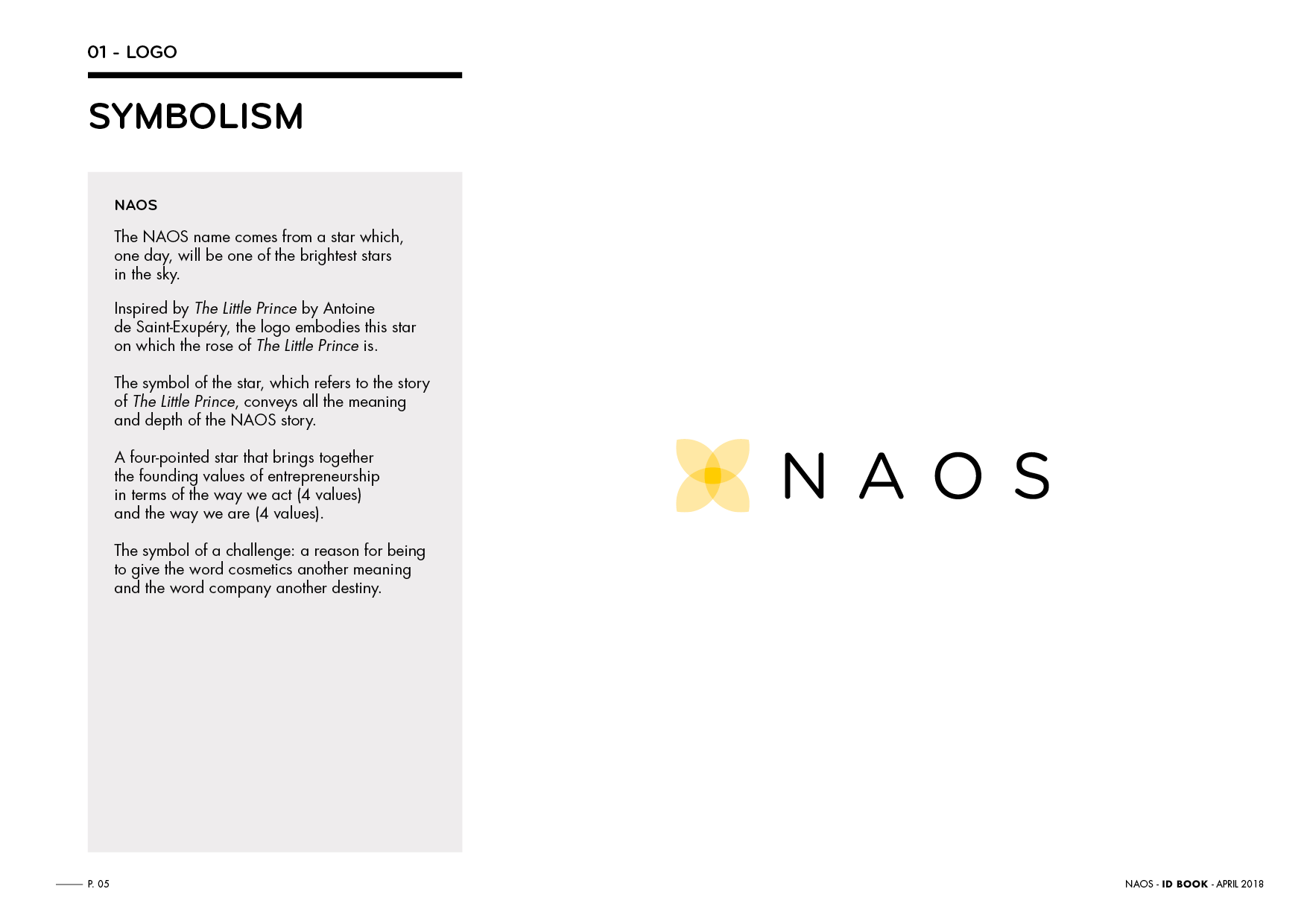 Conflit d’intérêts :
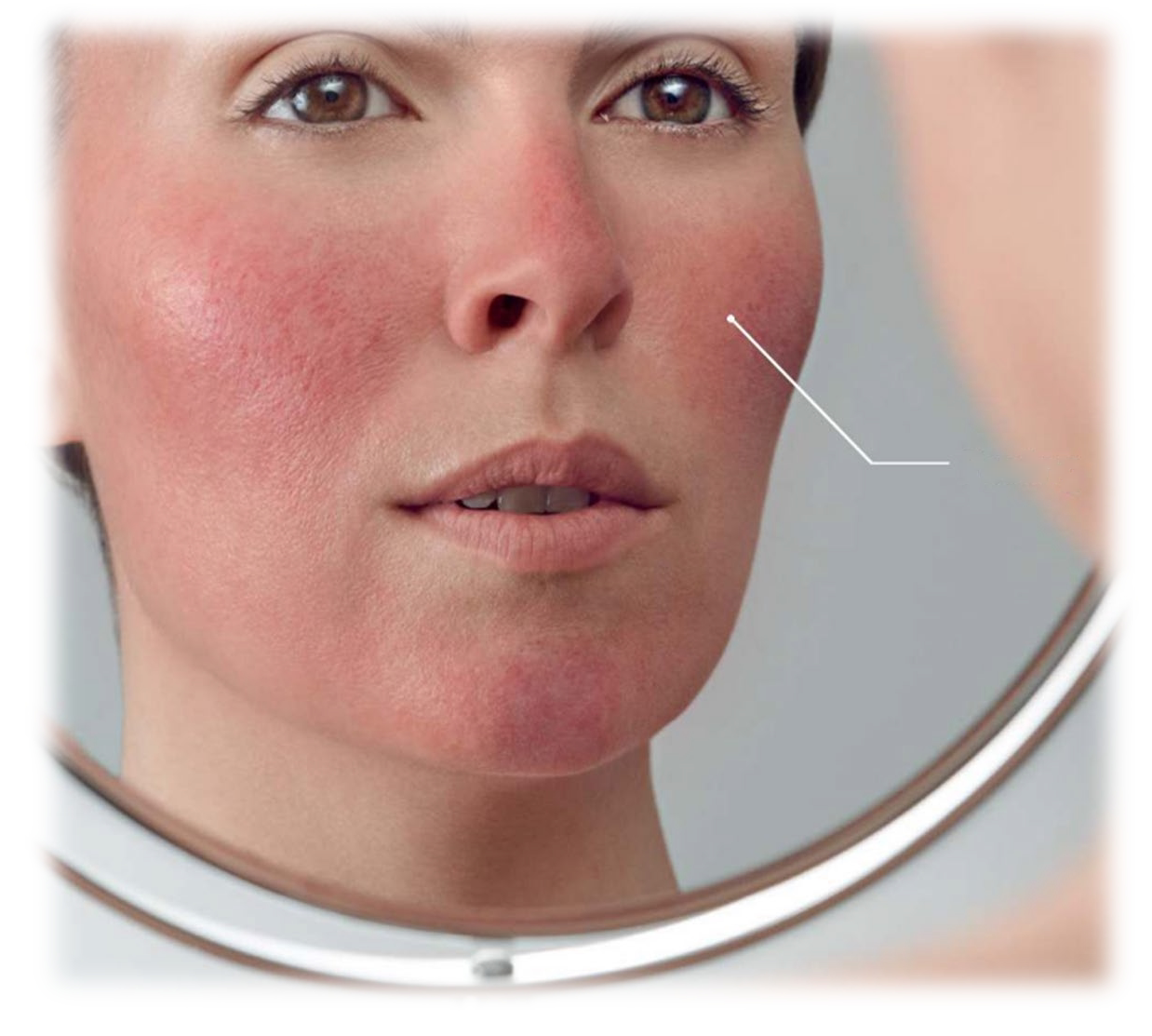 Qu’est-ce qu’un soin réparateur post-chirurgie optimal ?
- Contribue à la cicatrisation des plaies
- Atténue les sensations d’inconfort
- Prévient les taches pigmentaires
- Peut être utilisé au quotidien
Peeling
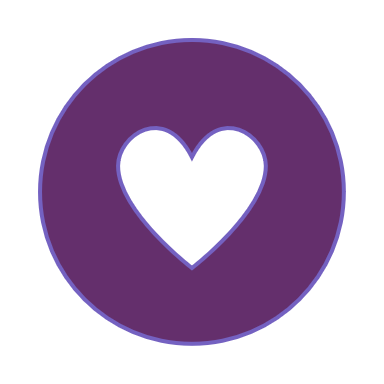 La peau est un écosystème en constante évolution
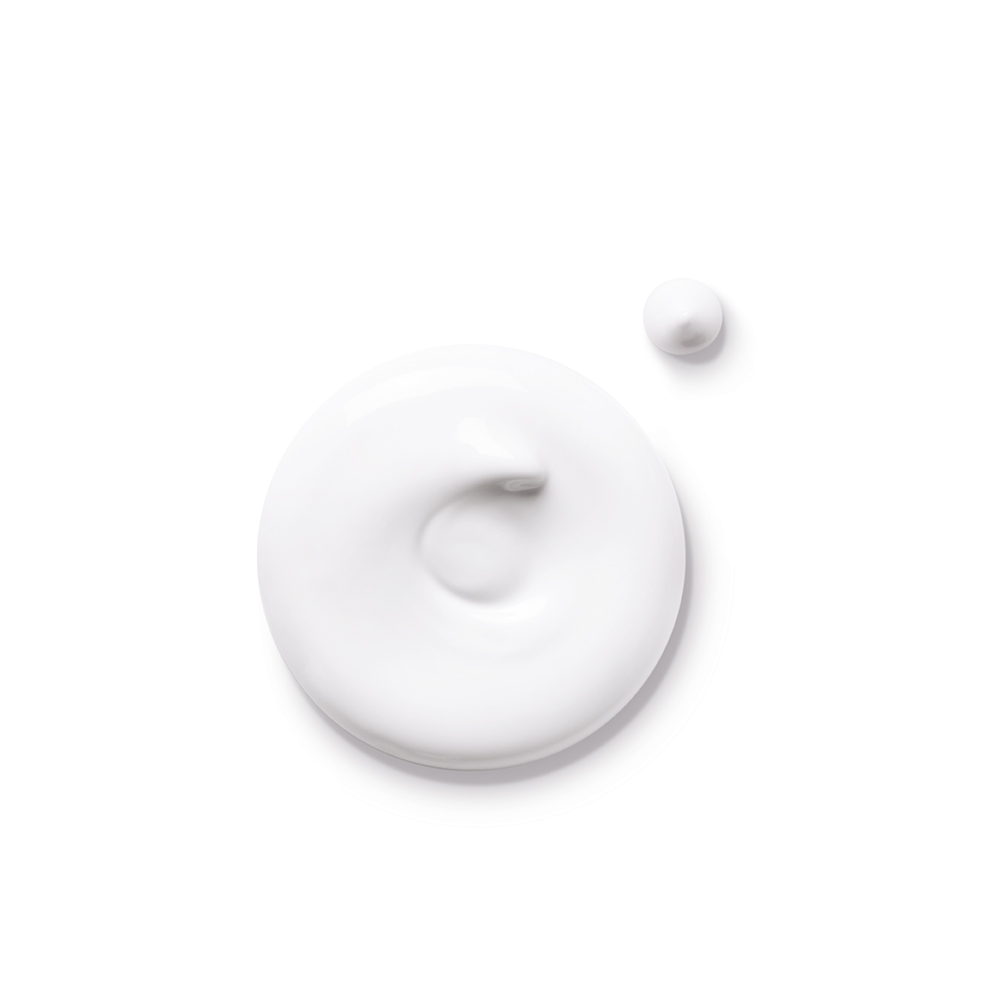 nouvelle crème réparatrice
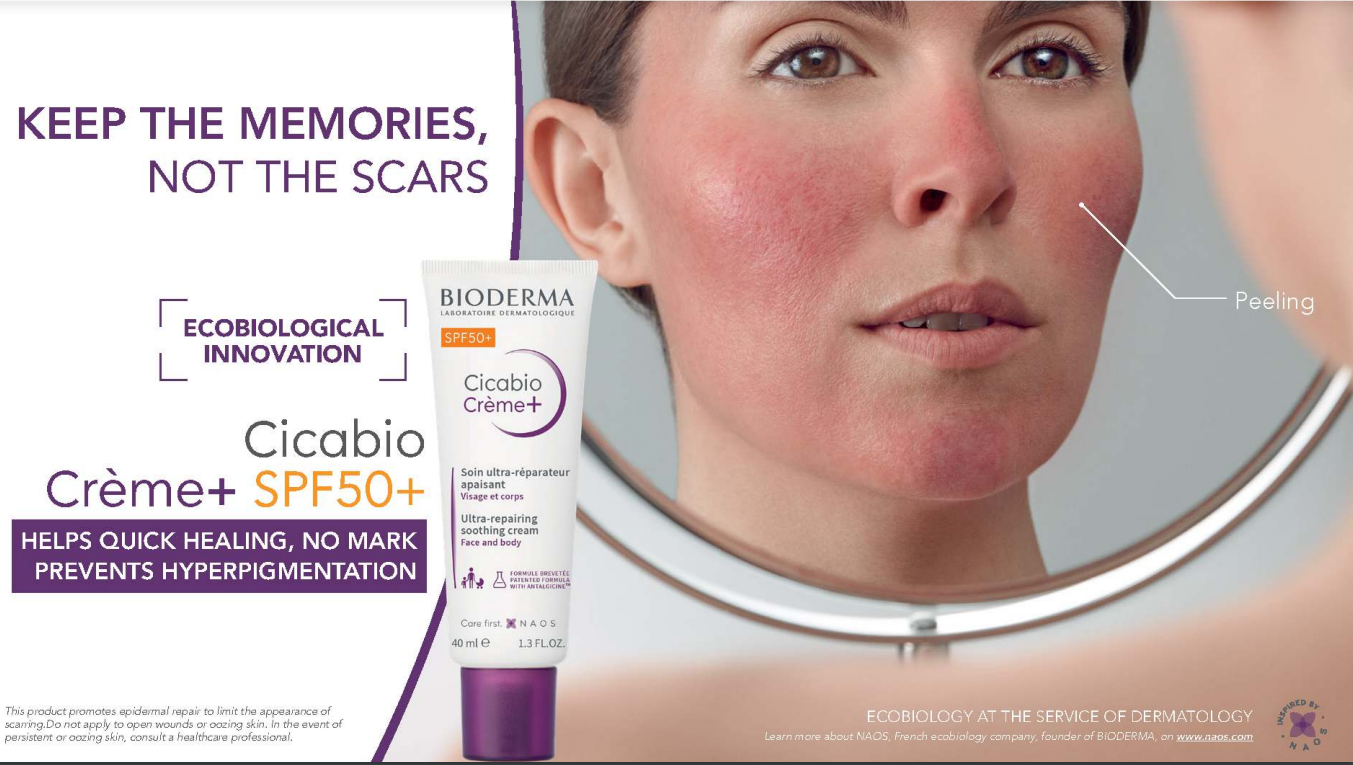 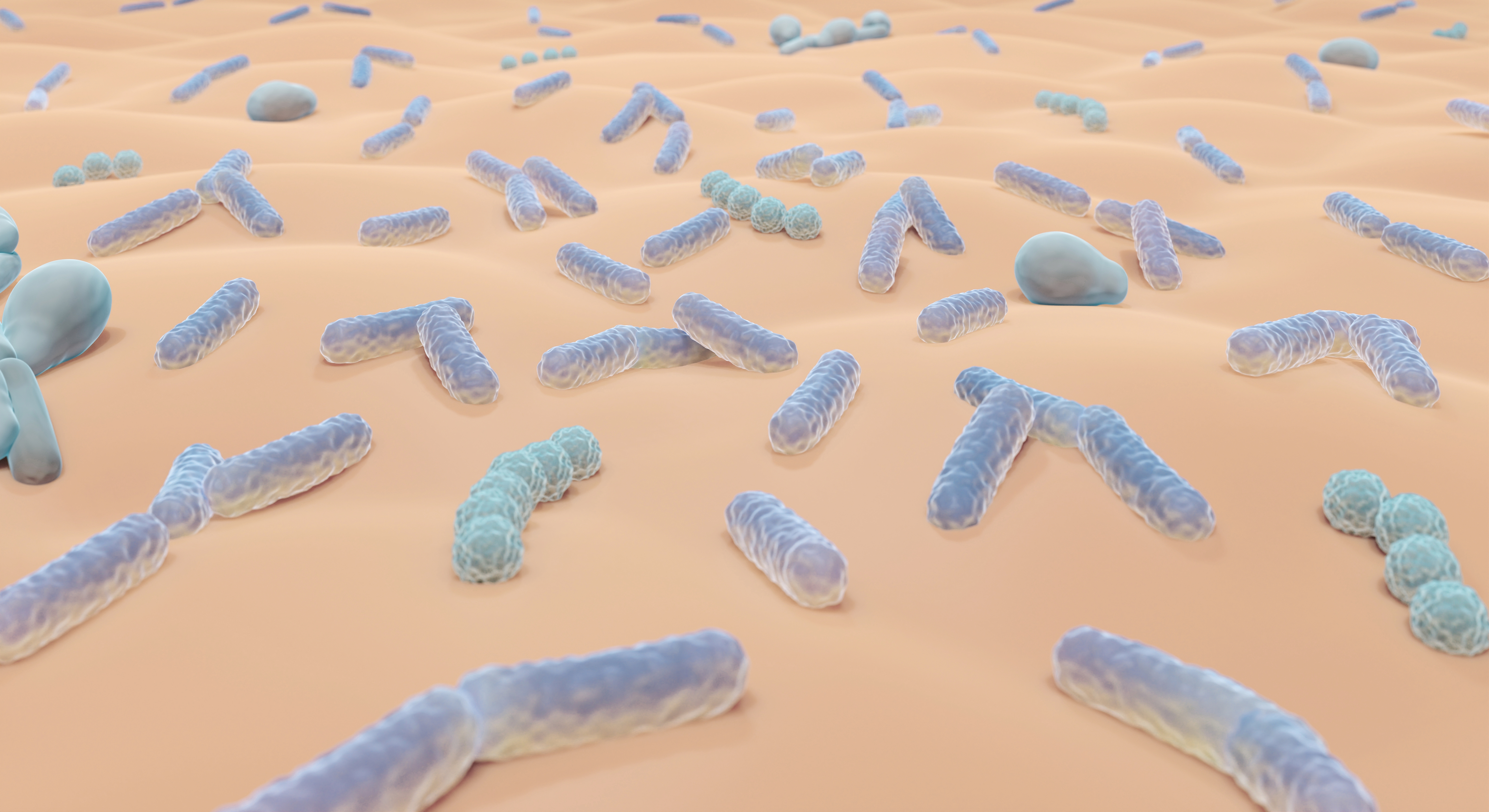 N° 1  Évaluation in vitro de l’effet réparateur
Vue de dessus
Modèle de peau lésée en 3D | Application topique du noyau actif vs. excipient une fois par jour pendant 14 jours après la formation d’un trou circulaire
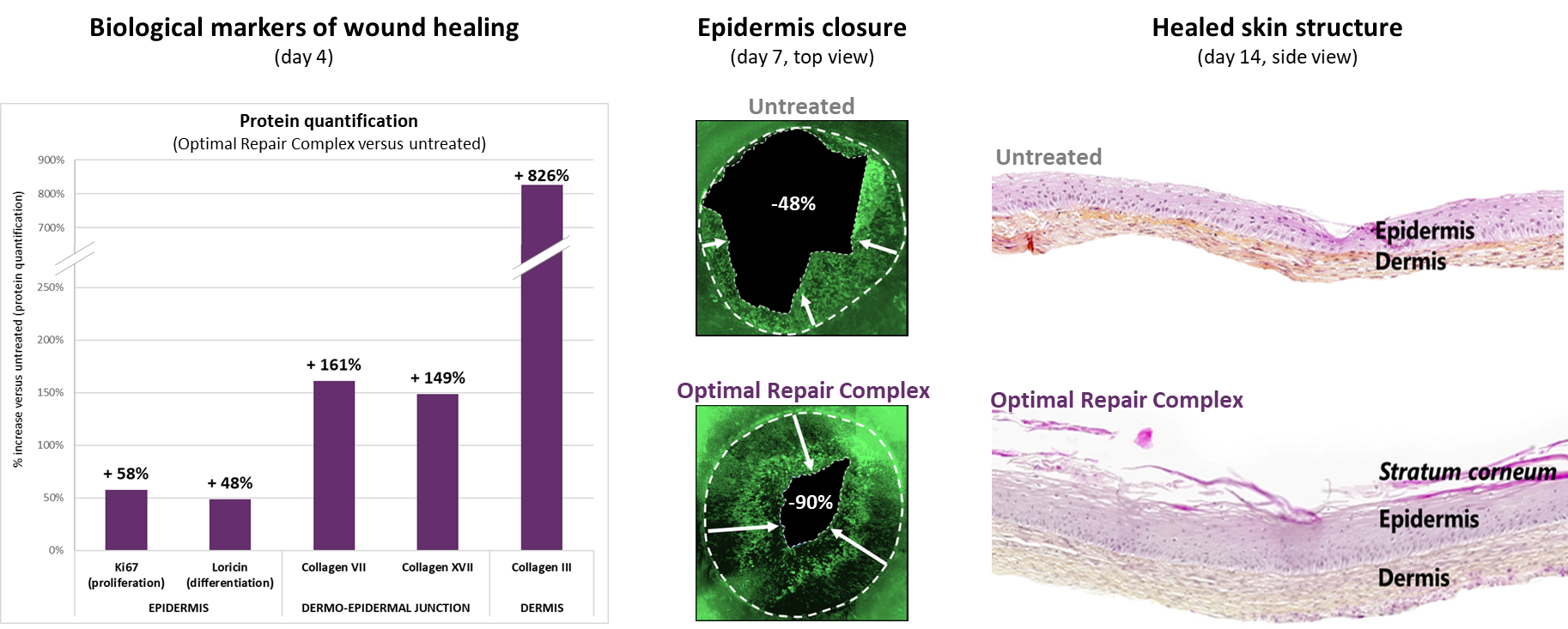 Peau non traitée
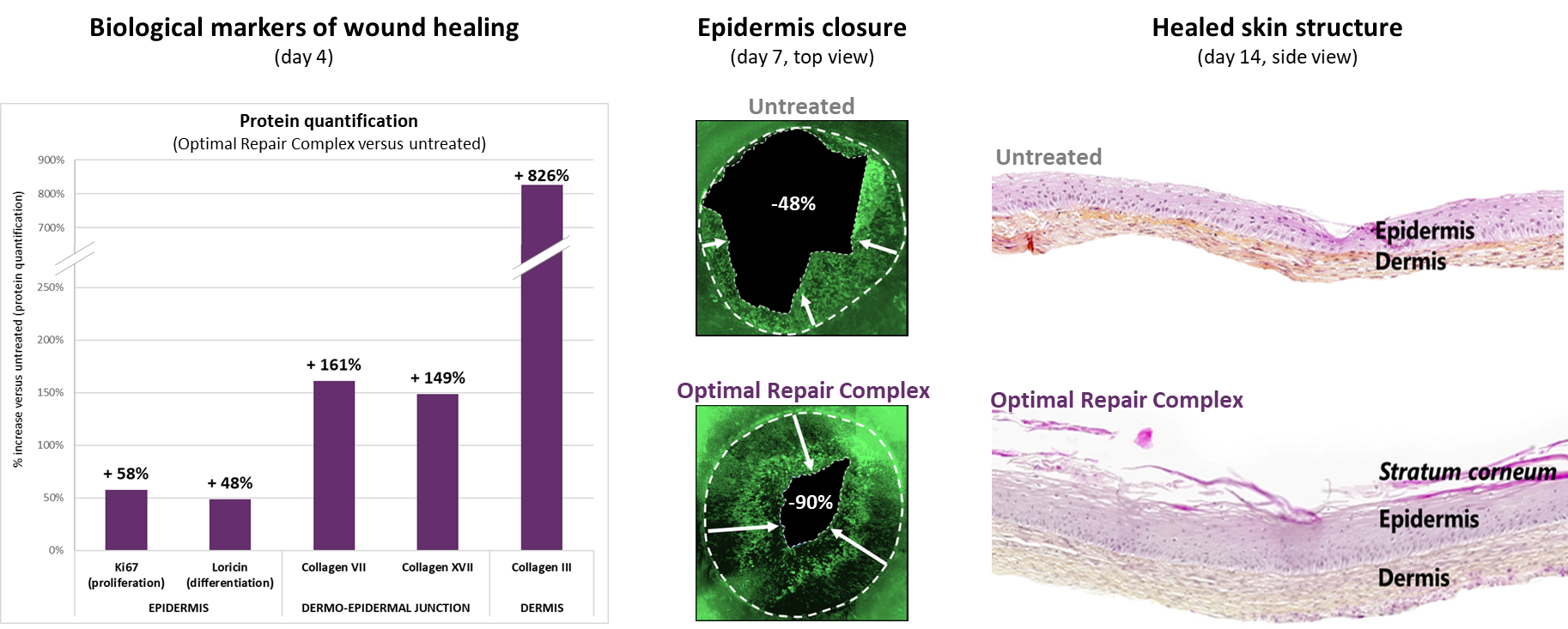 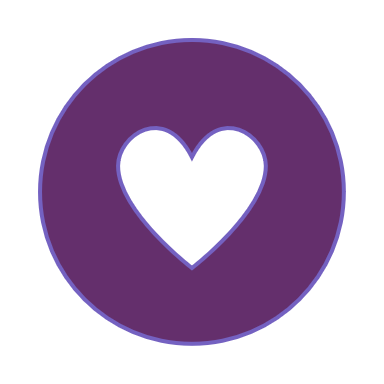 Noyau actif*
*Brevet en cours d’obtention
N° 1  Évaluation in vitro de l’effet réparateur
J7
Vue de dessus
J14
Vue de profil
Modèle de peau lésée en 3D | Application topique du noyau actif vs. excipient une fois par jour pendant 14 jours après la formation d’un trou circulaire
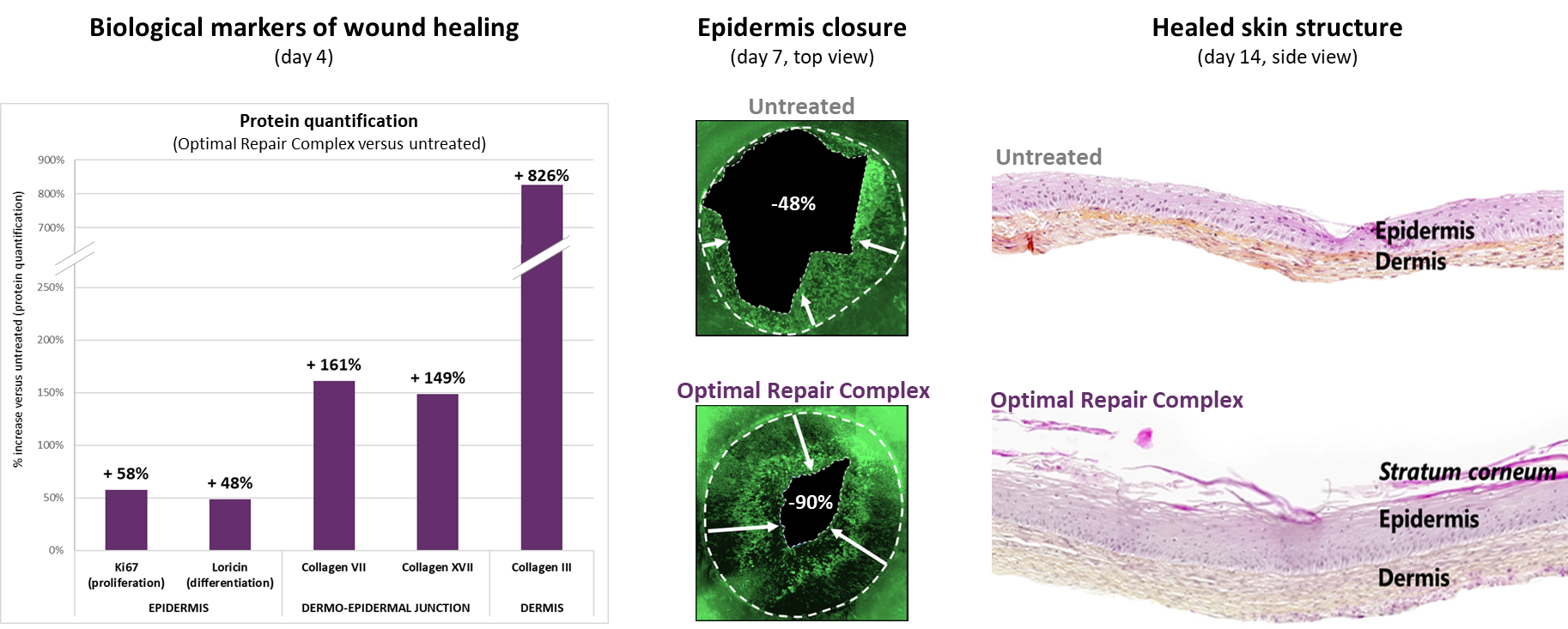 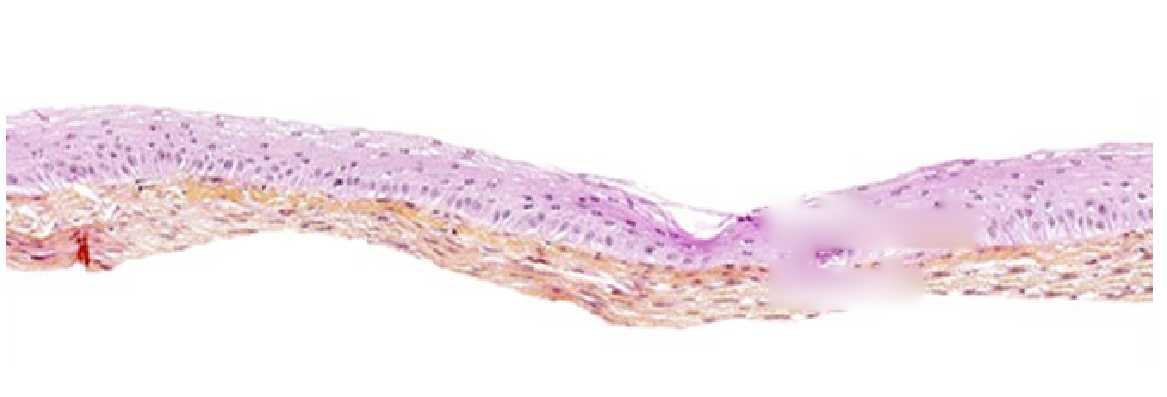 Peau non traitée
Épiderme
Derme
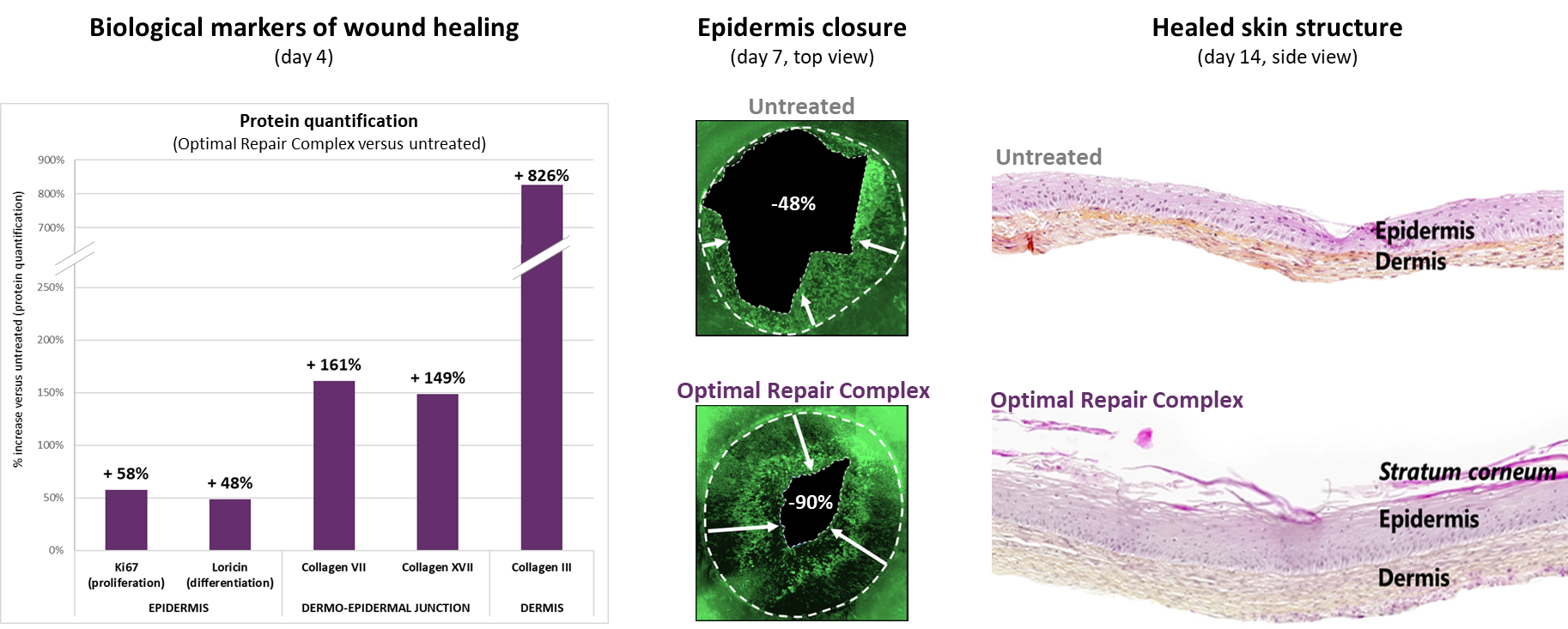 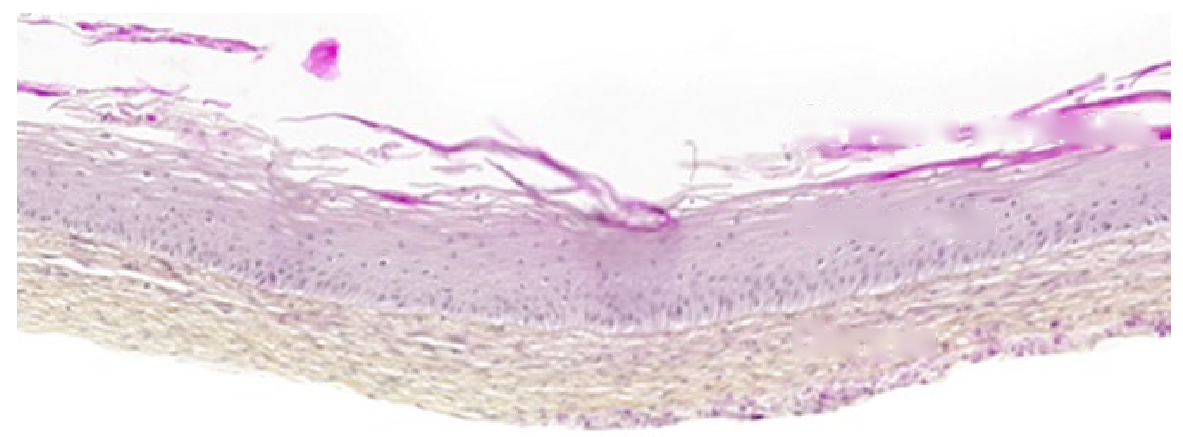 Couche cornée
Noyau actif*
Épiderme
Derme
Réparation optimale de toutes les couches cutanées
*Brevet en cours d’obtention
N° 2 Évaluations majeures des propriétés de texture
Intra-individuelles | 10 à 20 sujets | de 26 à 70 ans | peau sèche ou modérément hydratée | application unique vs. zone non traitée
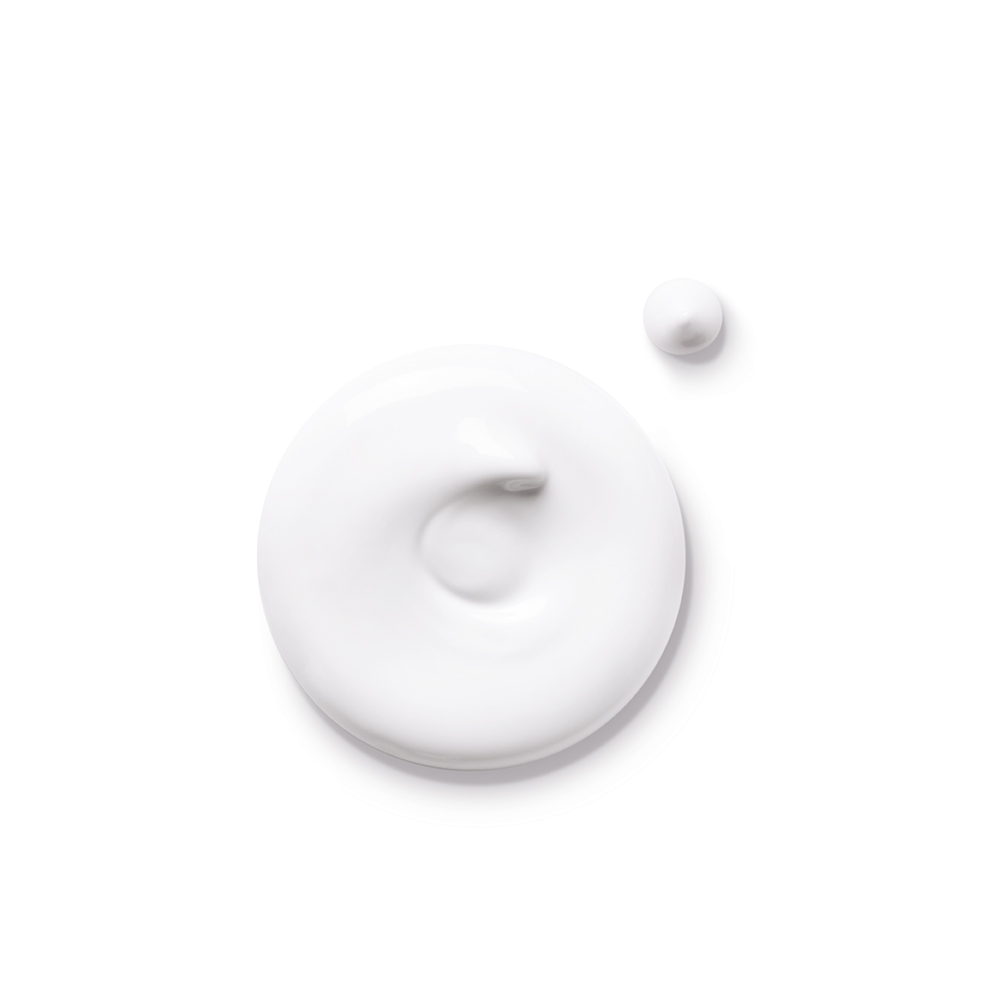 - Effet hydratant (+67 %*** 1 h à +31 %*** 8 h)
- Effet bioadhésif (-21 %*** de PIE après application de papier buvard)
- Effet anti-frottement (-12 %*** de PIE après frottement)
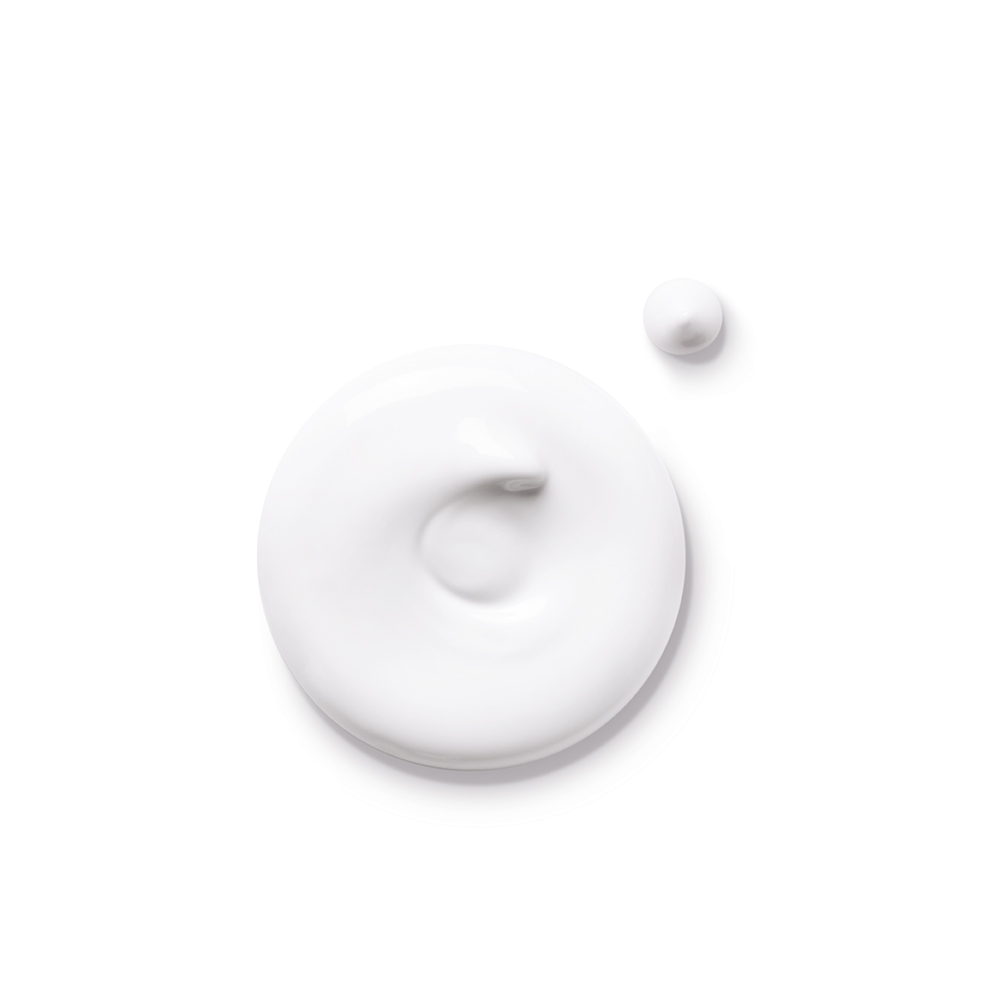 Effet semblable à celui d’un pansement respirant
*** p < 0,001, test de Wilcoxon
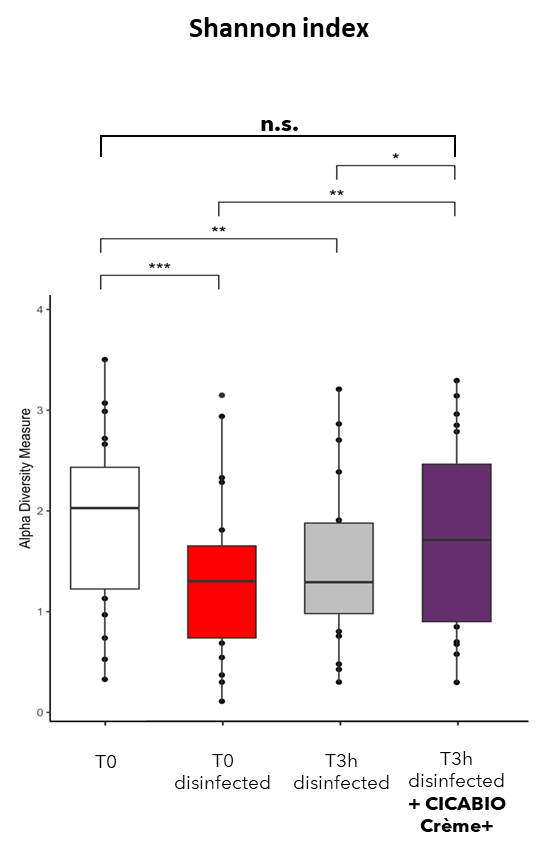 n.s.
N° 3 Étude clinique sur la diversité du microbiome cutané
Intra-individuelle | 20 femmes en bonne santé | 23 à 50 ans | Échantillons de microbiome cutané | Extraction d’ADN, amplification du gène de l’ARNr 16S (V3-V4) et analyse métagénomique
Crème réparatrice
Mesure de la diversité alpha
Sans
Après désinfection
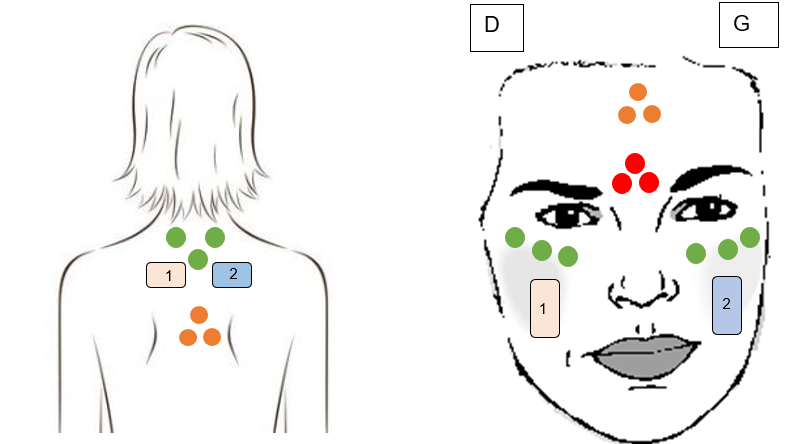 N° 3
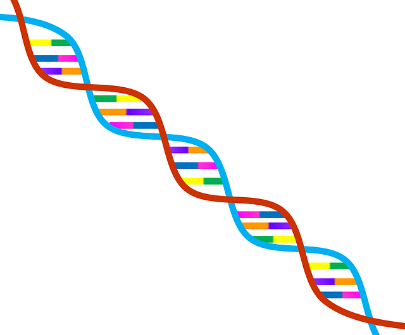 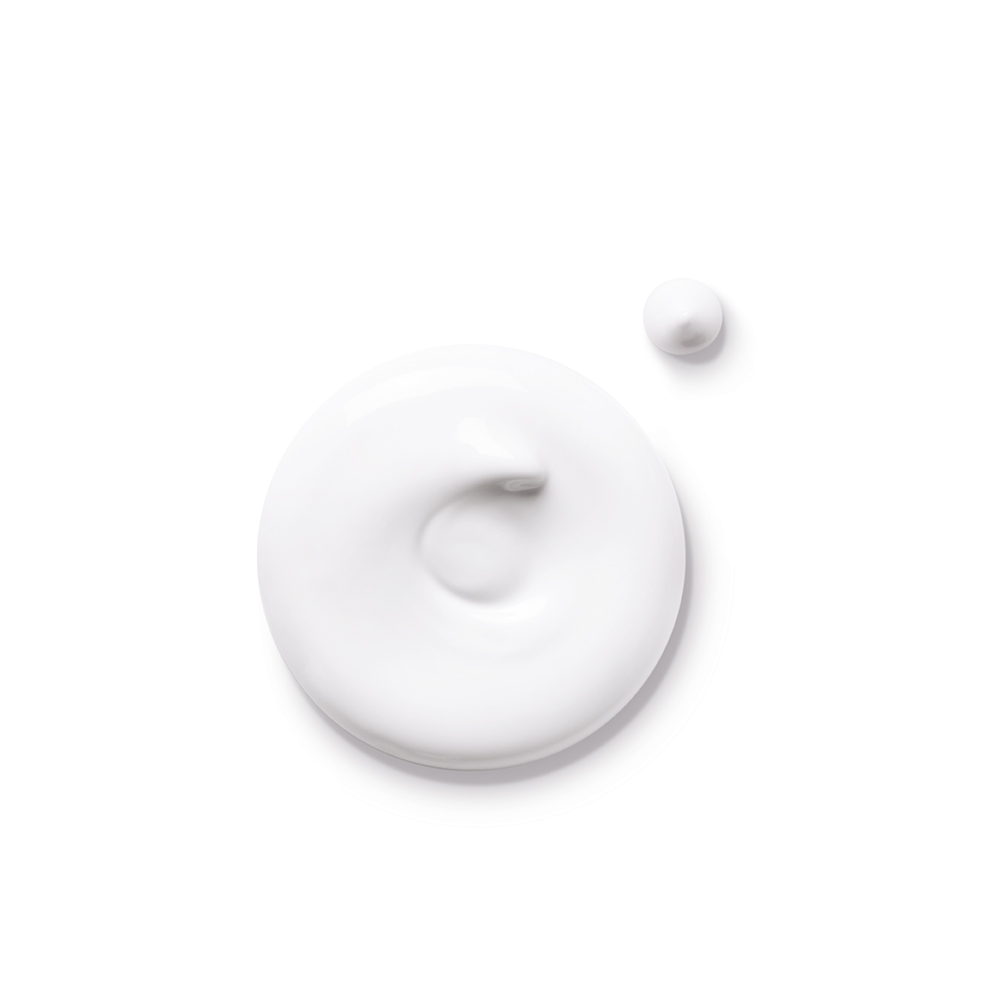 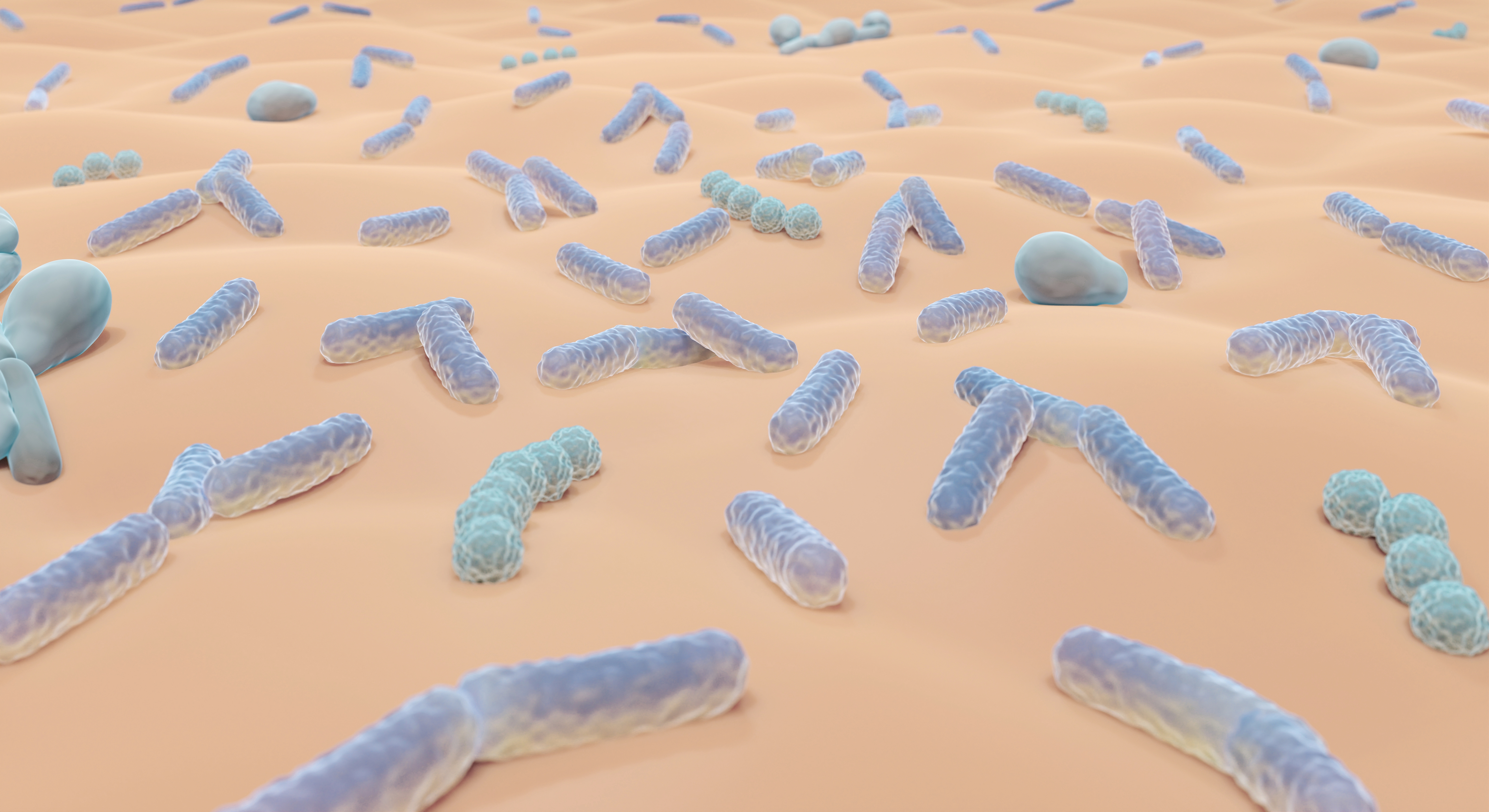 T3h
T0
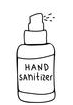 Restauration de la diversité du microbiome
n.s. non significatif, * p < 0,05, ** p < 0,01, *** p < 0,001, test de Wilcoxon
Éthanol 
70°
N° 3 Étude clinique sur la diversité du microbiome cutané
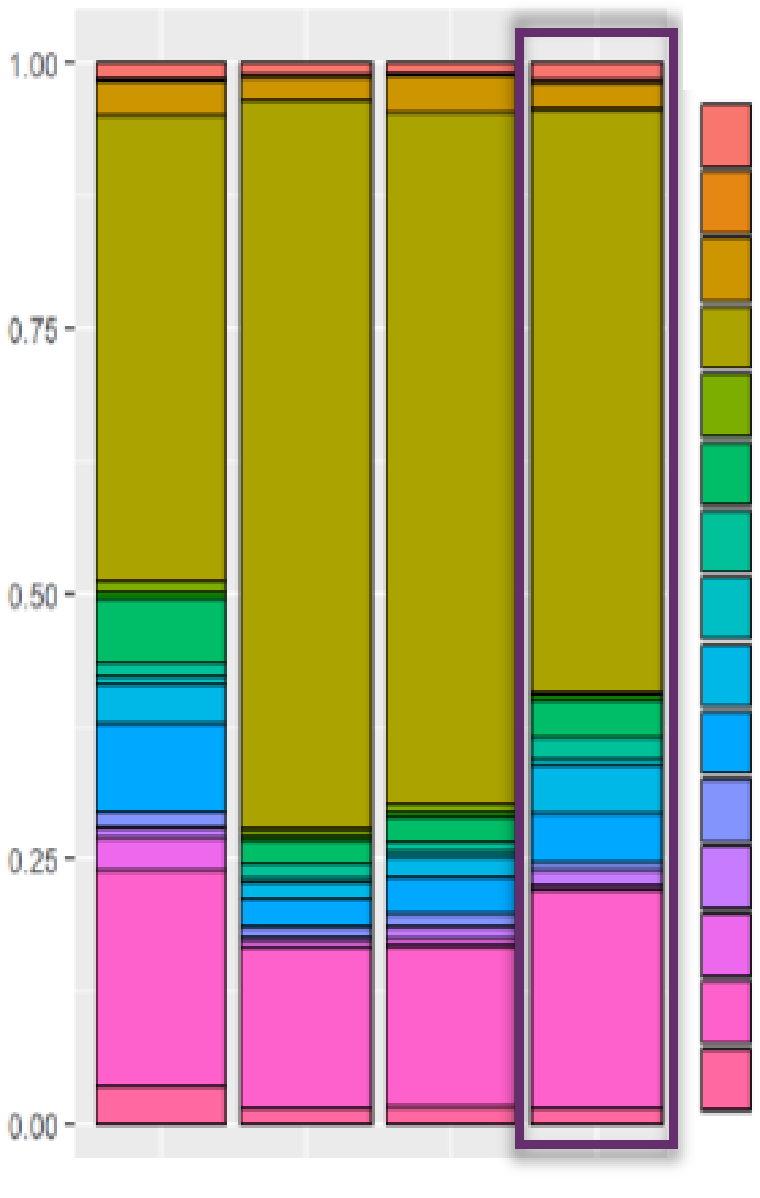 Genre
Acinetobacter
Intra-individuelle | 20 femmes en bonne santé | 23 à 50 ans | Échantillons de microbiome cutané | Extraction d’ADN, amplification du gène de l’ARNr 16S (V3-V4) et analyse métagénomique
Anaerococcus
Corynebacterium
Cutibacterium
Flavobacterium
Kocuna
Abundance
LawsoneIla
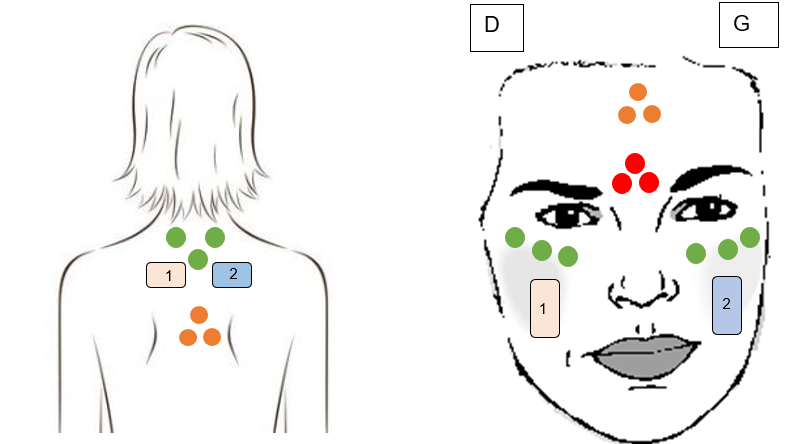 Micrococcus
Moraxellaceae_Multi-affiliation
Paracoccus
Pseudomonas
Roseomonas
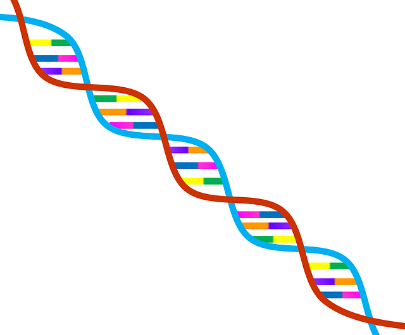 Sphingomonas
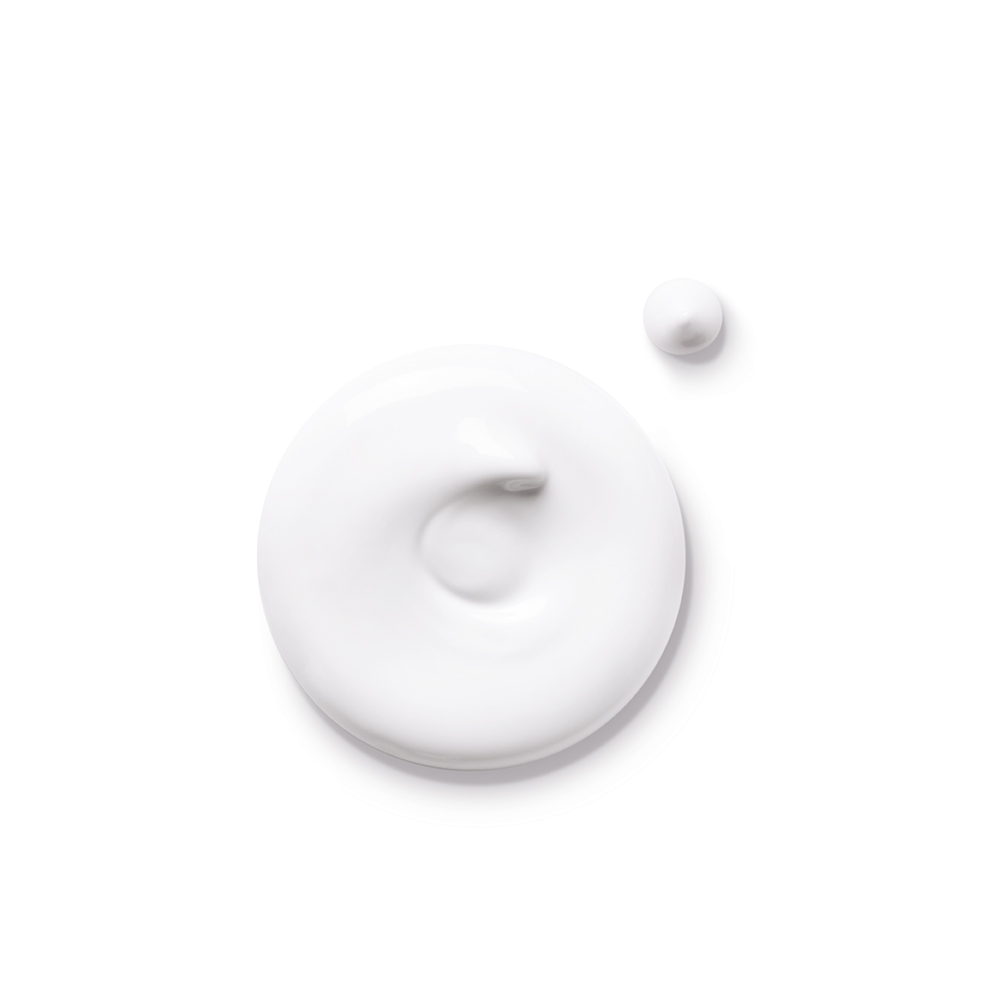 Staphylococcus
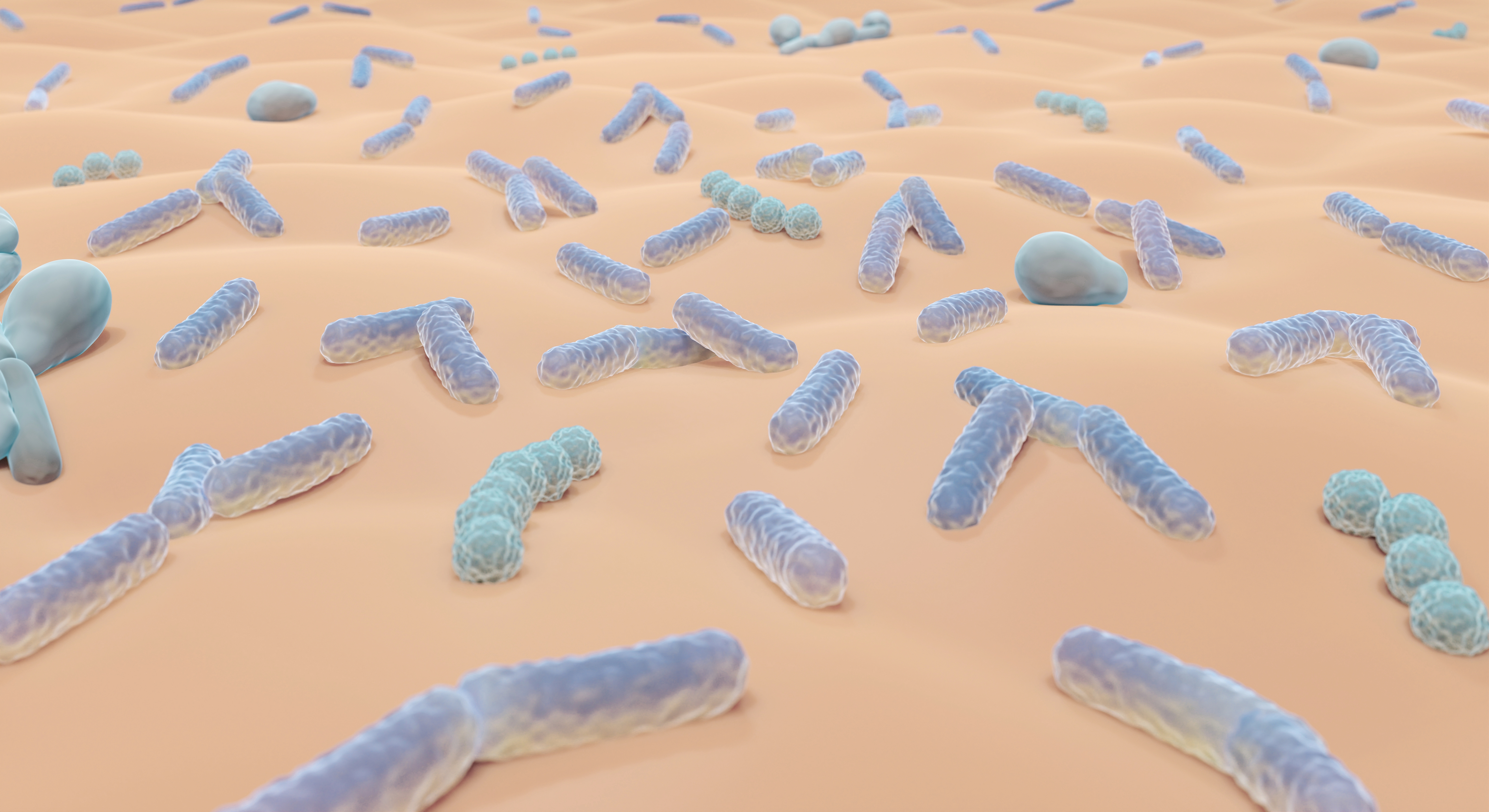 Streptococcus
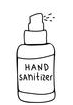 Restauration de la diversité du microbiome
Éthanol 
70°
N° 4  Étude clinique après peeling du visage
-56 %
***
Étude randomisée intra-individuelle sous contrôle dermatologique | 22 femmes en bonne santé | 26 à 45 ans | Photytopes II-III | Application deux fois par jour pendant 14 jours
Meilleur aspect de la peau
rougeur, œdème, HPI, télangiectasie, croûtes, desquamation
*
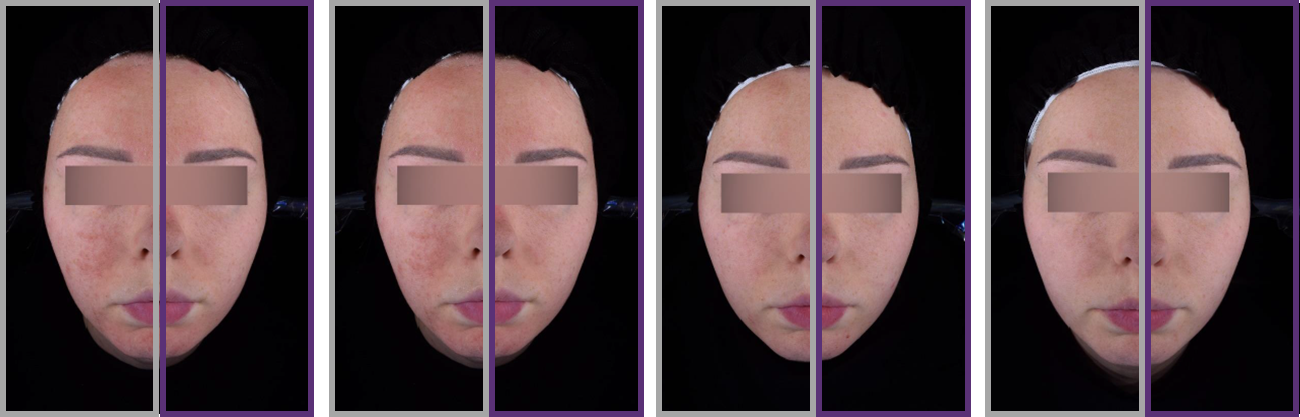 Placebo
Crème
n.s.
**
-81 %
***
J1
n.s. non significatif, * p < 0,05, ** p < 0,01, *** p < 0,001, test de Wilcoxon
N° 4  Étude clinique après peeling du visage
Étude randomisée intra-individuelle sous contrôle dermatologique | 22 femmes en bonne santé | 26 à 45 ans | Photytopes II-III | Application deux fois par jour pendant 14 jours
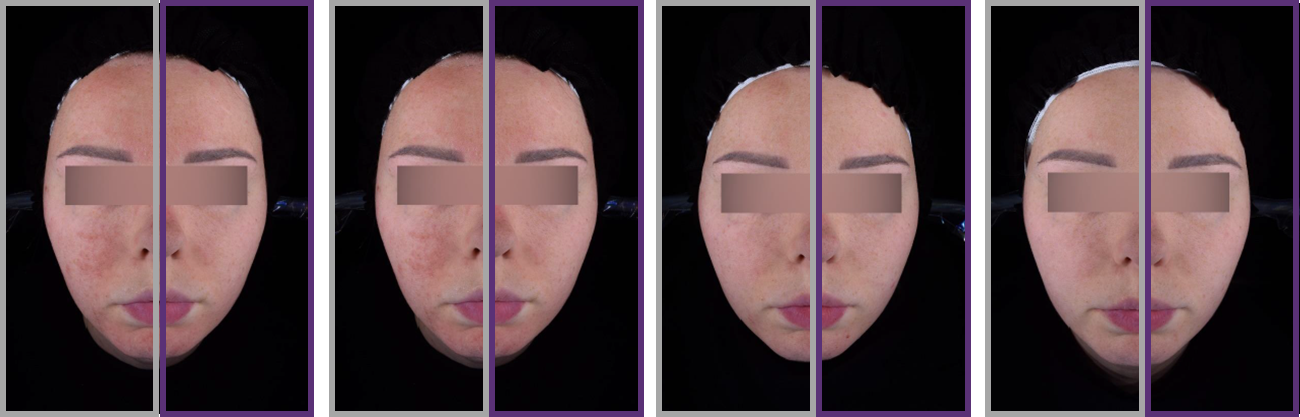 Placebo
Crème
Placebo
Crème
Placebo
Crème
Placebo
Crème
J14
J7
J3
J1
N° 4  Étude clinique après peeling du visage
Étude randomisée intra-individuelle sous contrôle dermatologique | 22 femmes en bonne santé | 26 à 45 ans | Photytopes II-III | Application deux fois par jour pendant 14 jours
Confort cutané immédiat
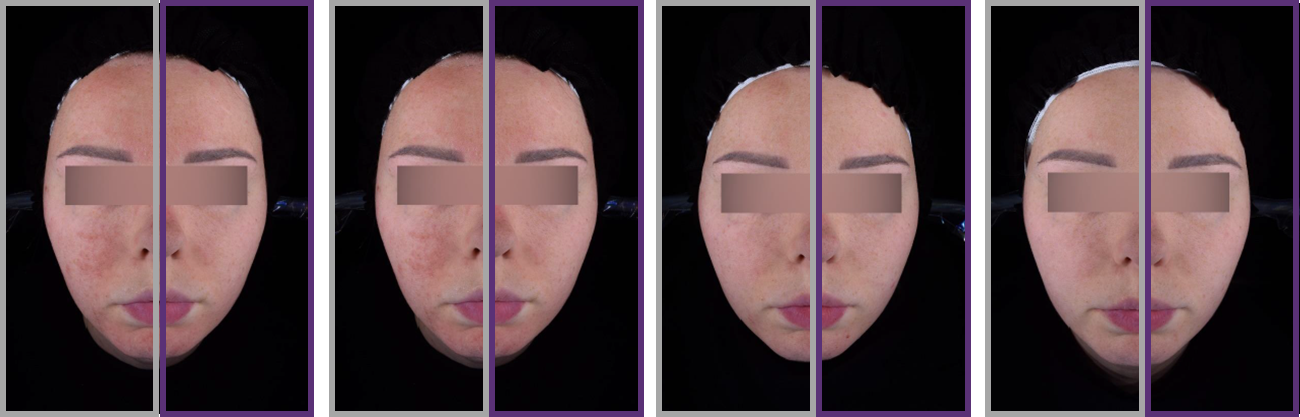 Placebo
Crème
Sensations de chaleur, -43 %** vs placebo après une seule application
Très bonne tolérance
convient après les procédures esthétiques
J1
*** p < 0,01, test de Wilcoxon
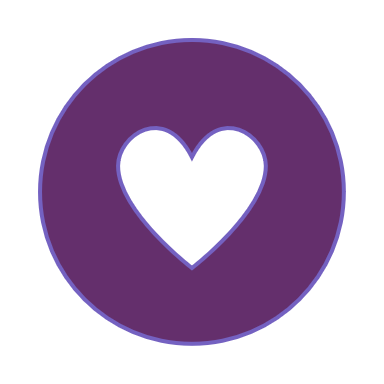 Outils écobiologiques pour favoriser la cicatrisation des plaies
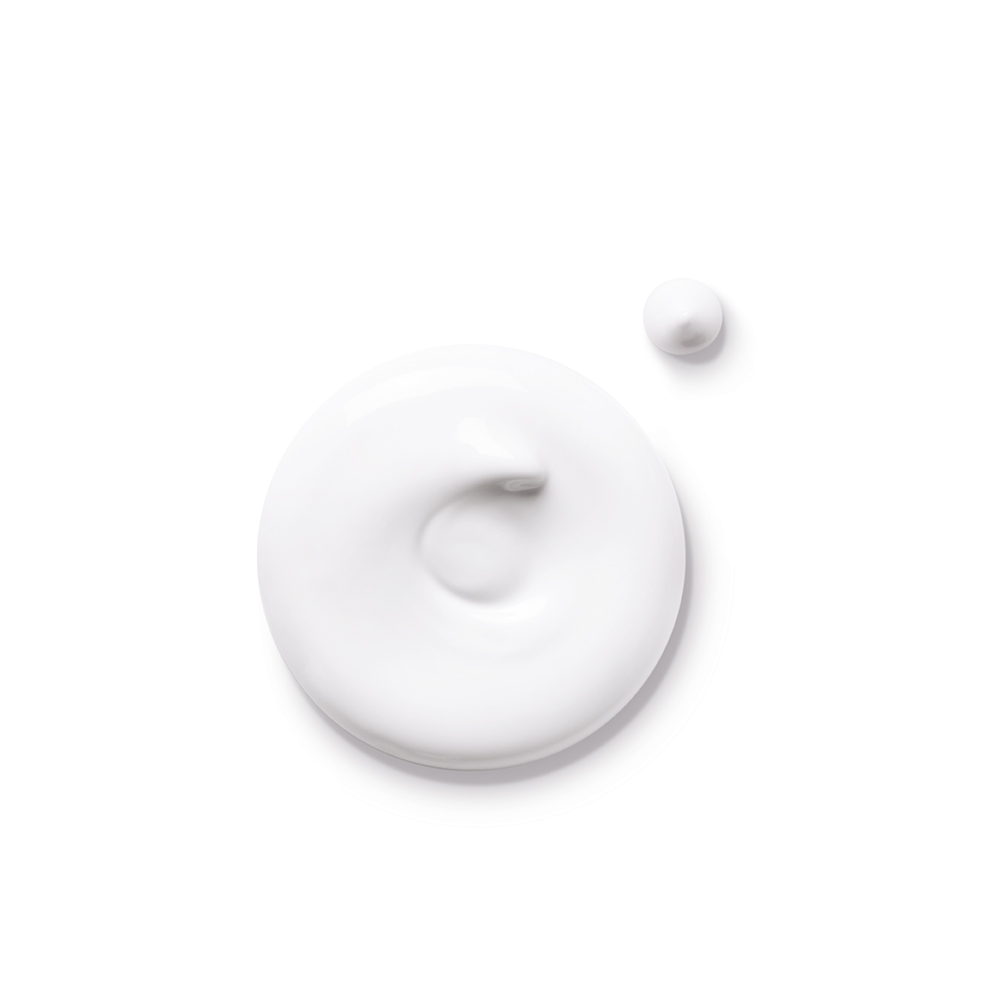 nouvelle crème réparatrice
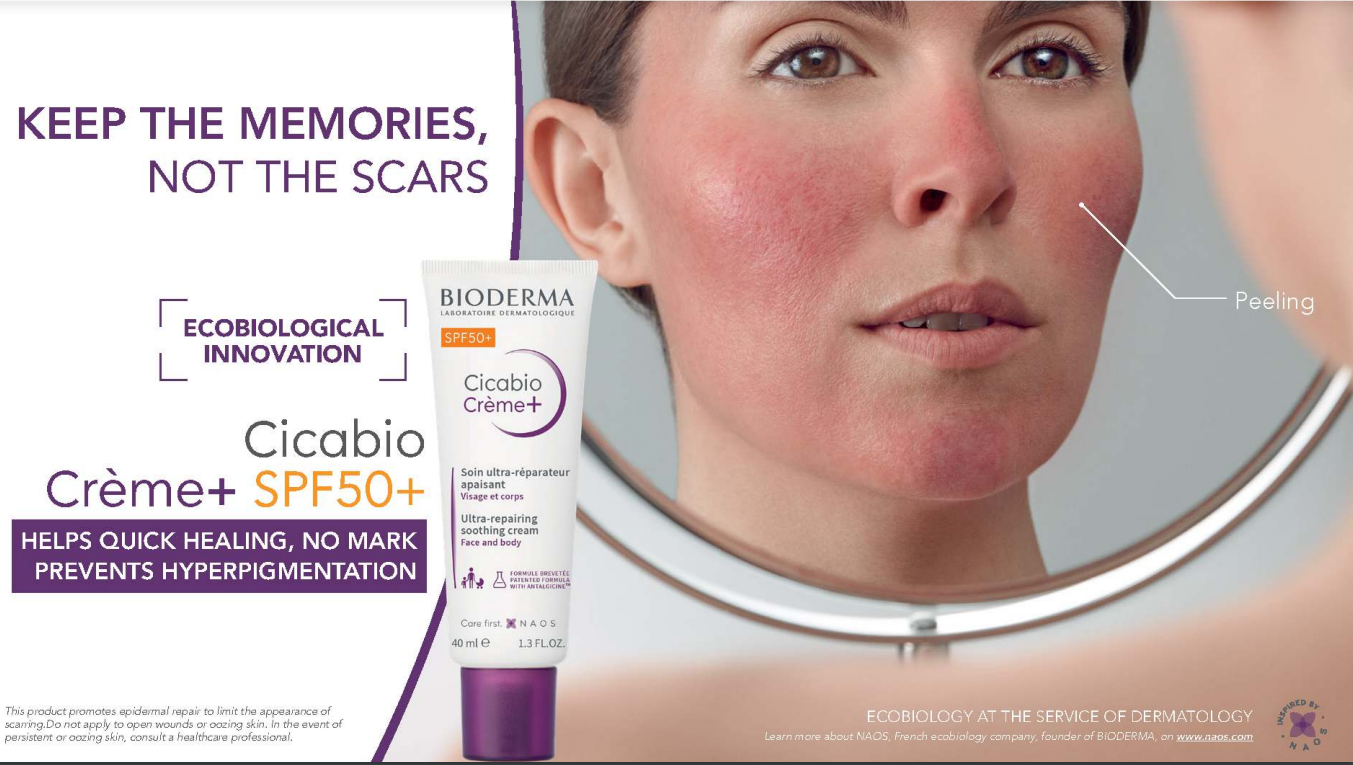 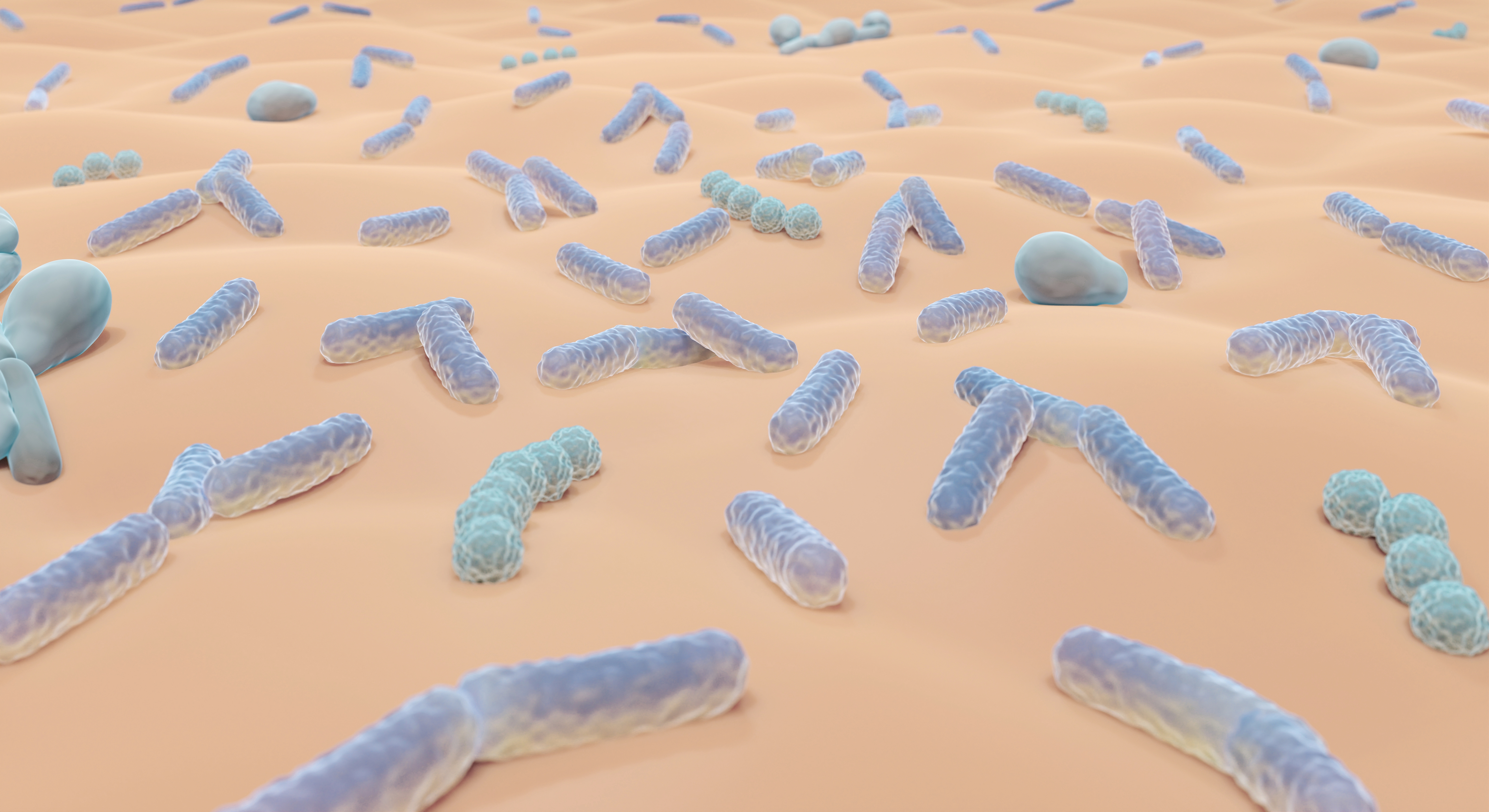 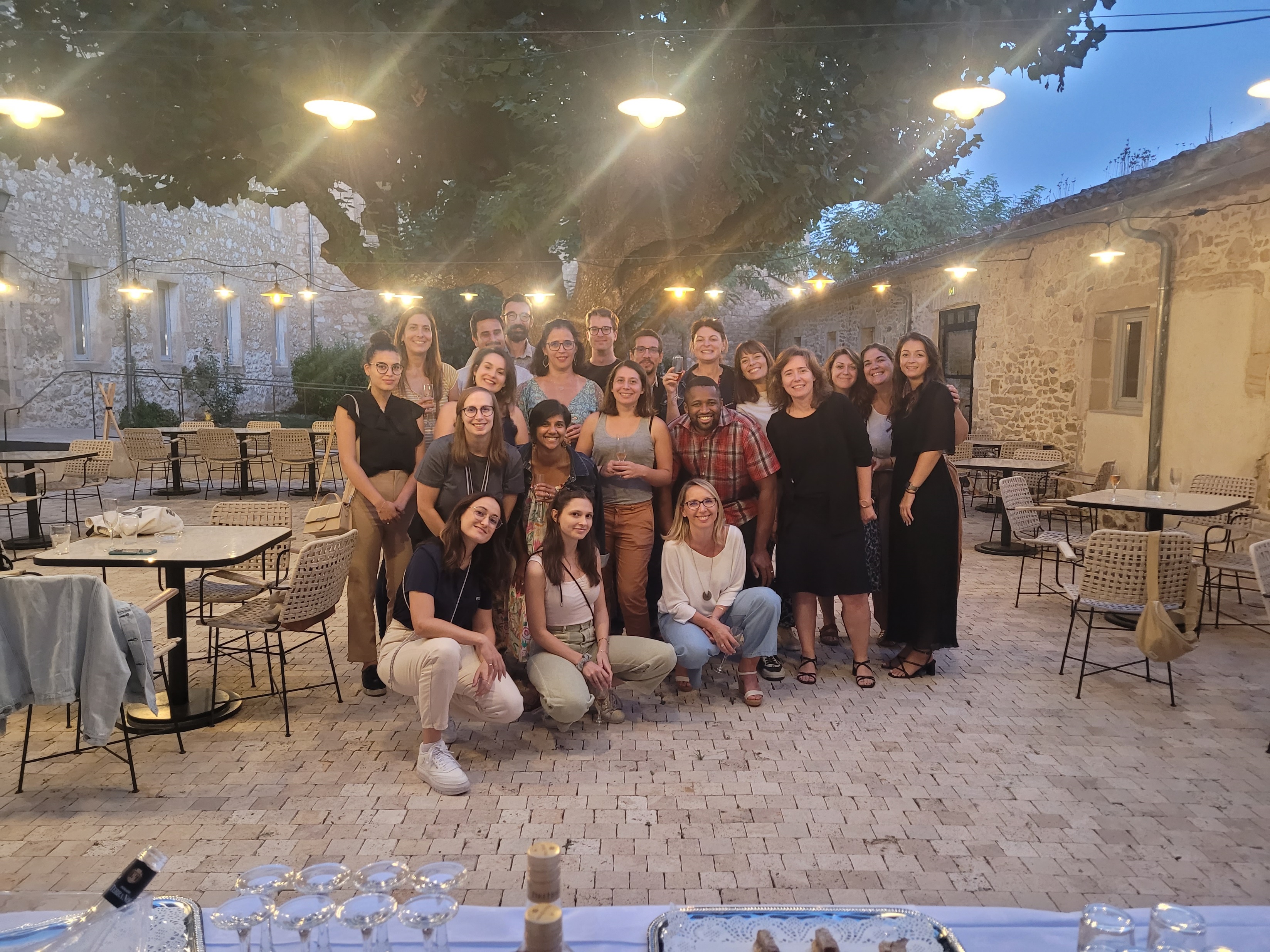 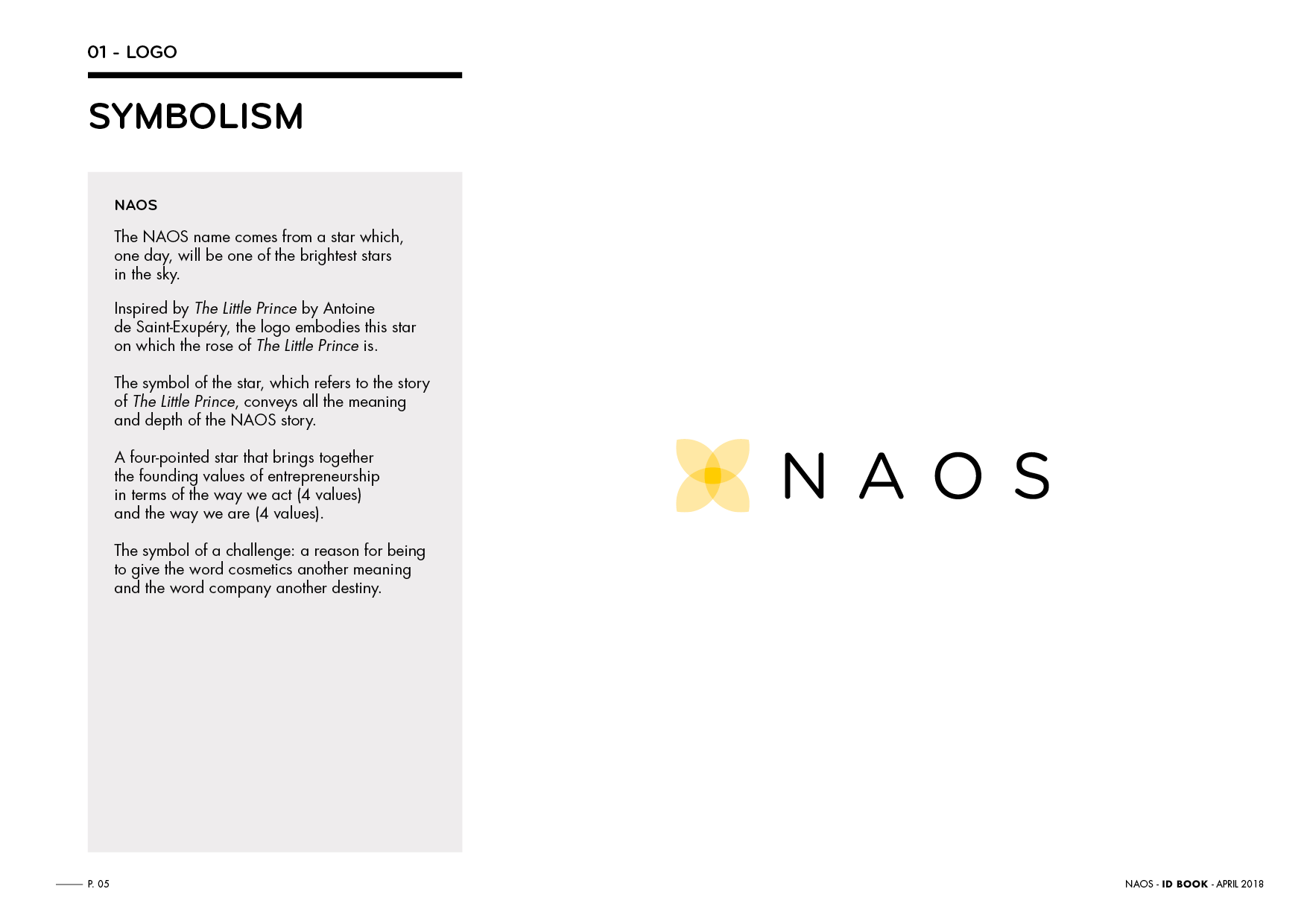 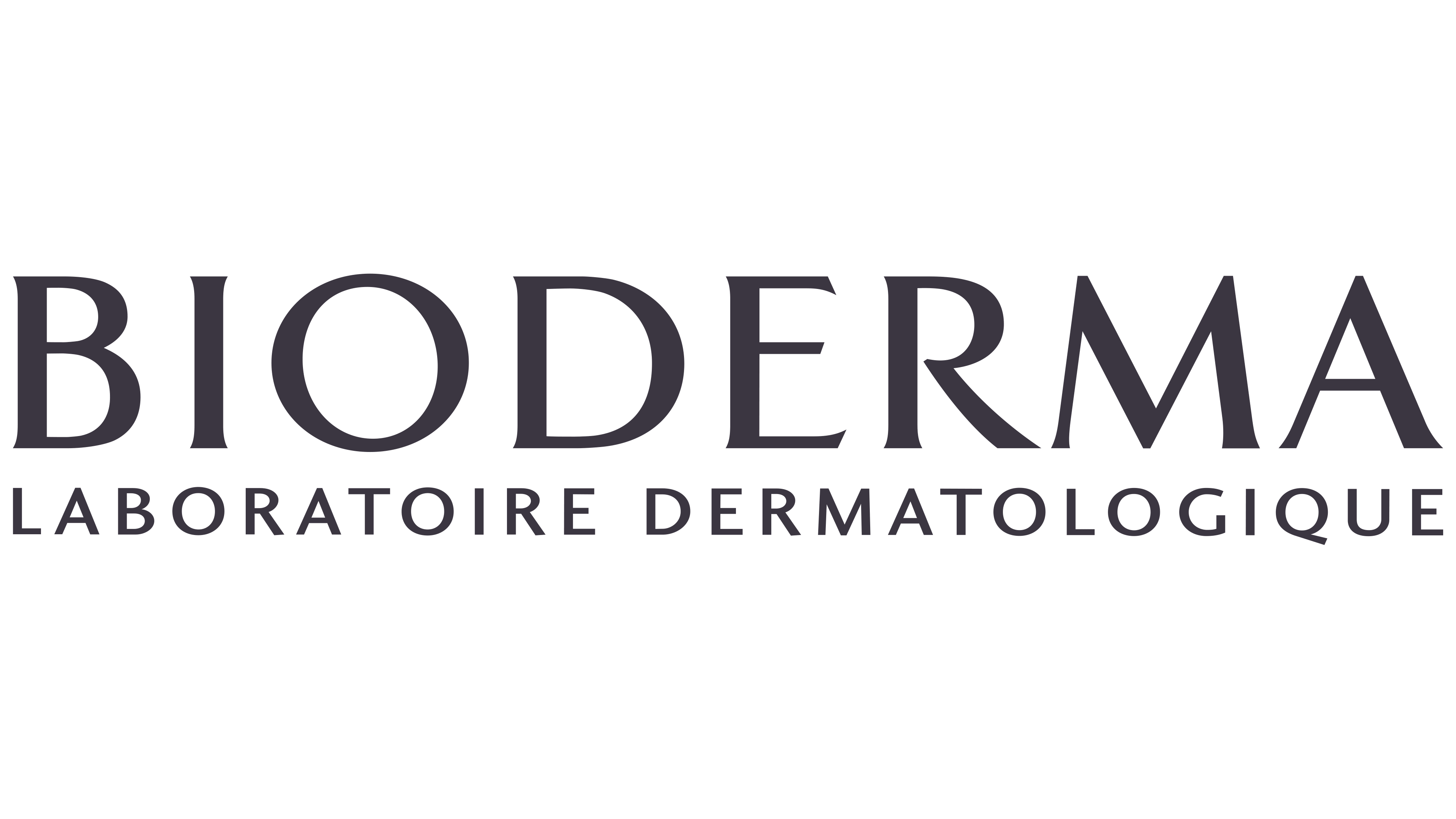 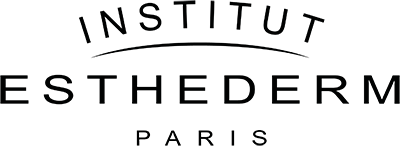 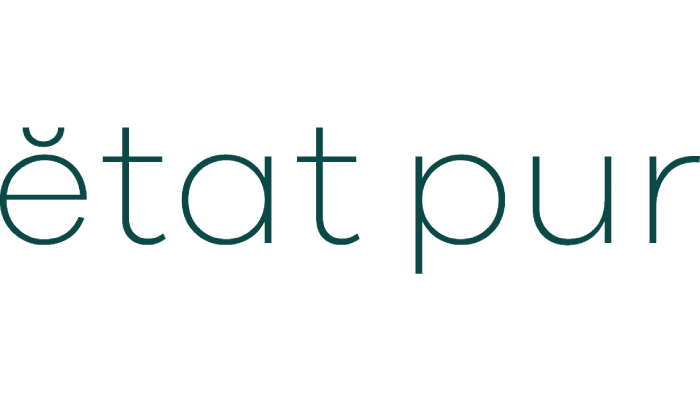 [Speaker Notes: Je remercie toutes les personnes impliquées dans ce projet et vous remercie de votre attention. C’est avec plaisir que je répondrai à vos questions.]